ОТЧЕТ ДЕПУТАТА ТЮМЕНСКОЙ ОБЛАСТНОЙ ДУМЫ ШЕСТОГО СОЗЫВАПО ОДНОМАНДАТНОМУ ИЗБИРАТЕЛЬНОМУ ОКРУГУ № 8 
за 2016-2021 годы
БОГОСЛАВЕЦ БОГДАН ИОСИФОВИЧ
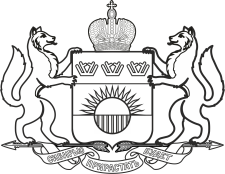 ОТЧЕТ ДЕПУТАТА ТЮМЕНСКОЙ ОБЛАСТНОЙ ДУМЫ VI СОЗЫВАПО ОДНОМАНДАТНОМУ ИЗБИРАТЕЛЬНОМУ ОКРУГУ № 8
Доверие людей – большая ответственность…
БИОГРАФИЯ
Родился 23 января 1971 года в селе Ясень Рожнятовского района Ивано-Франковской области. 
Образование высшее, окончил Тюменский государственный университет по специальности «Государственное и муниципальное управление». 
После службы в армии, с 1993 по 1999 год работал на объектах лесозаготовки водителем, машинистом, мастером по заготовке леса в с.п. Куть-Ях Нефтеюганского района. 

В 1999 году назначен главным инженером в ЗАО «Строительно-монтажное управление 996». В 2006 году возглавил предприятие ООО «Лесопромышленная компания». 
В 2006 и 2011 году избирался депутатом Думы Нефтеюганского района 4 и 5 созывов. 
В 2016 году избран депутатом Тюменской областной Думы VI созыва 22 сентября 2016 года по избирательному округу № 8,  включающему в  себя территории города Нефтеюганск и Нефтеюганского района.
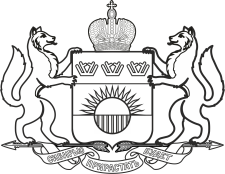 ОТЧЕТ ДЕПУТАТА ТЮМЕНСКОЙ ОБЛАСТНОЙ ДУМЫ VI СОЗЫВАПО ОДНОМАНДАТНОМУ ИЗБИРАТЕЛЬНОМУ ОКРУГУ № 8
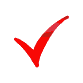 Общественно-деловой комплекс п. Салым 
Реконструкция СОШ № 2 в п. Салым 
Детский сад в п. Каркатеевы 
Отделения поликлиники в п. Пойковский 
Комплекс «Школа - Детский сад» в п. Юганская Обь 
8 многоквартирный жилых домов в Нефтеюганском районе для расселения 
Индивидуальные дома многодетным семьям 
Более сотни благоустроенных территорий  
Открытие АНО «Веста+»  
Салют к юбилею 50 лет г. Нефтеюганска  
30 поездок учащихся и педагогов на конкурсы и обучение  
Ежегодный открытый турнир по быстрым шахматам
Финансовая поддержка граждан в трудной жизненной ситуации 
Выделение 41 920 348 рублей из резервного фонда правительства Тюменской области  по моему ходатайству для реализации проектов и укрепления материально-технической базы  учреждений избирательного округа
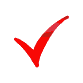 СЛОВО-ДЕЛО!
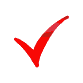 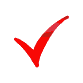 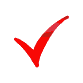 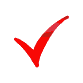 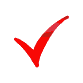 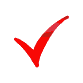 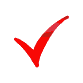 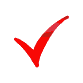 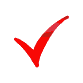 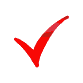 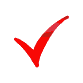 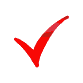 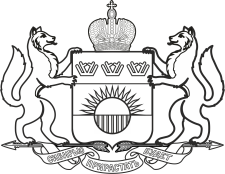 ОТЧЕТ ДЕПУТАТА ТЮМЕНСКОЙ ОБЛАСТНОЙ ДУМЫ VI СОЗЫВАПО ОДНОМАНДАТНОМУ ИЗБИРАТЕЛЬНОМУ ОКРУГУ № 8
Работа по плану Тюменской областной Думы
Работая в составе комитетов Тюменской областной Думы по  экономике и природопользованию; по бюджету, налогам и финансам, принял участие в 50 заседаниях Тюменской областной Думы, на которых было принято 551 законов, в том числе 73 базовых законов и более 3000 постановлений.
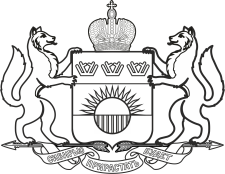 ОТЧЕТ ДЕПУТАТА ТЮМЕНСКОЙ ОБЛАСТНОЙ ДУМЫ VI СОЗЫВАПО ОДНОМАНДАТНОМУ ИЗБИРАТЕЛЬНОМУ ОКРУГУ № 8
Работа в комитете по бюджету, налогам и финансам
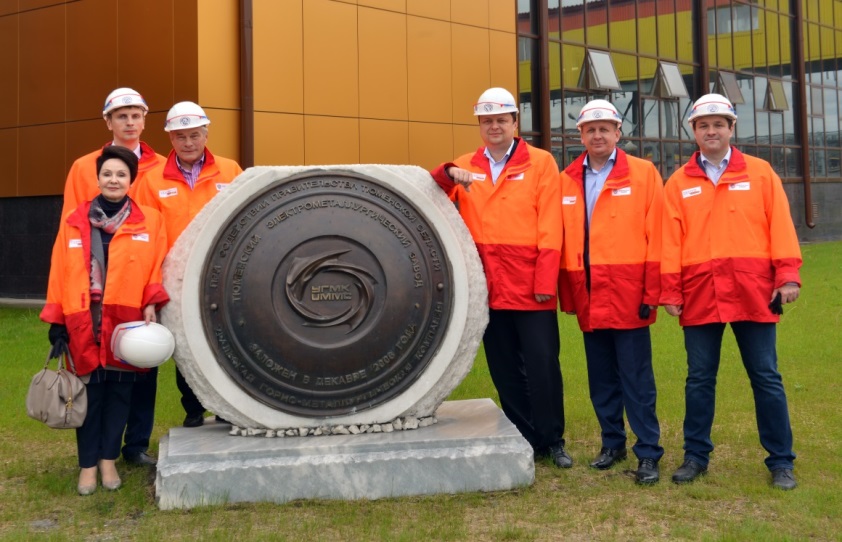 В соответствии с Планом работы Тюменской областной Думы, помимо участия в 60 пленарных заседаний комитета по бюджету налогом и финансам, принял участие в выездных заседания комитета.

В 2017 году депутаты посетили филиал ООО «УГМК-Сталь» в городе Тюмени –«Металлургический завод «Электросталь Тюмени». 
В 2018 году депутаты приняли участие в открытии ООО «Аквапарк». 
В 2019 году депутаты посетили Тюменский ремонтно-механический завод – филиал АО «Транснефть - Сибирь».
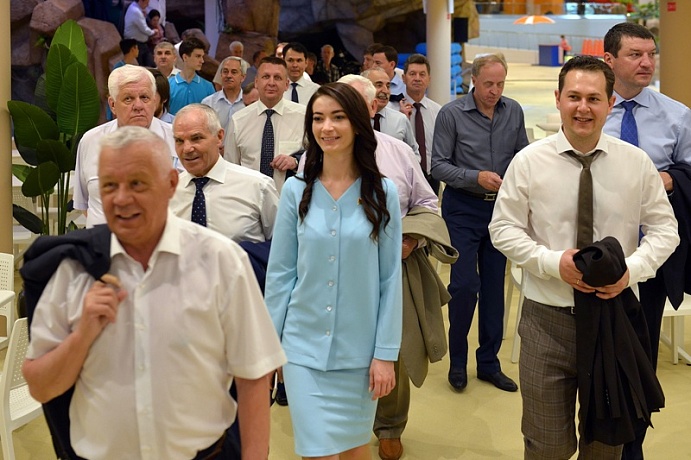 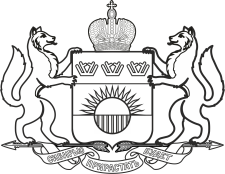 ОТЧЕТ ДЕПУТАТА ТЮМЕНСКОЙ ОБЛАСТНОЙ ДУМЫ VI СОЗЫВАПО ОДНОМАНДАТНОМУ ИЗБИРАТЕЛЬНОМУ ОКРУГУ № 8
Работа в комитете по экономической политике и природопользованию
Принял участие в 20 заседаниях комитета.
Совместно с коллегами подготовил и внес 5 законопроектов, которые были приняты на заседаниях областной Думы.  
Инициировал принятие проекта постановления Тюменской областной думы об обращении к министру природных ресурсов и экологии «О внесении изменений в постановление правительства Российской Федерации от 21.06.2014 № 571 «О сопроводительном документе на транспортировку древесины»
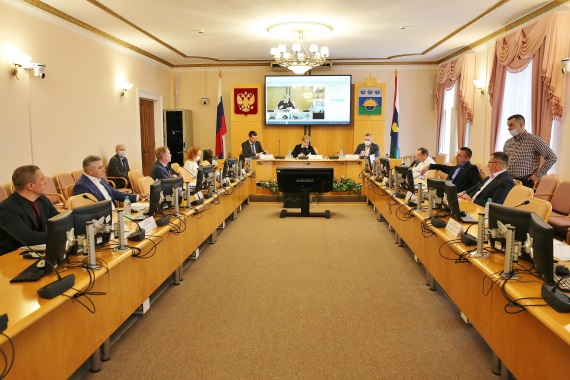 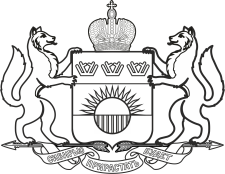 ОТЧЕТ ДЕПУТАТА ТЮМЕНСКОЙ ОБЛАСТНОЙ ДУМЫ VI  СОЗЫВАПО ОДНОМАНДАТНОМУ ИЗБИРАТЕЛЬНОМУ ОКРУГУ № 8
День Тюменской областной Думы в   Юргинском районе
Участие в дне Тюменской областной Думы в Юргинском районе, в рамках которого оценена инвестиционная привлекательность территории. 
Парламентская делегация посетила новое сельхозпредприятие - комплекс по выращиванию индейки ООО «Абсолют-Агро». 
Команда Думы сразилась в шахматном турнире с самыми юными и самыми опытными игроками Юргинского района и одержала победу в дружеском матче по волейболу со сборной администрации и Думы Юргинского района.
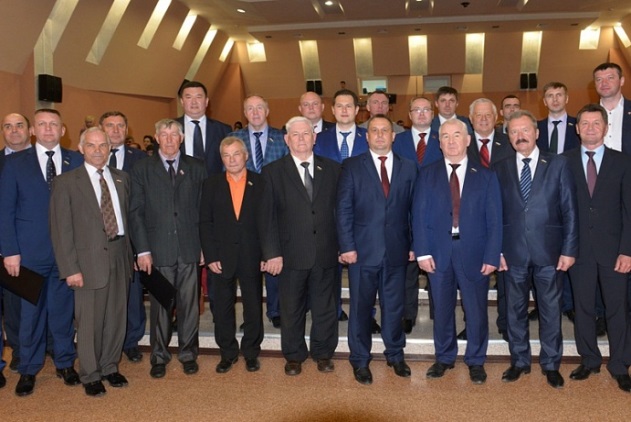 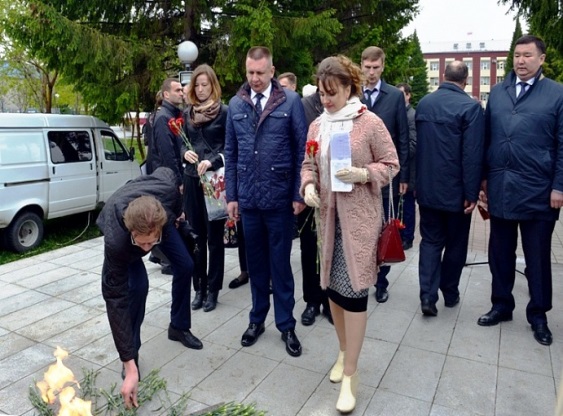 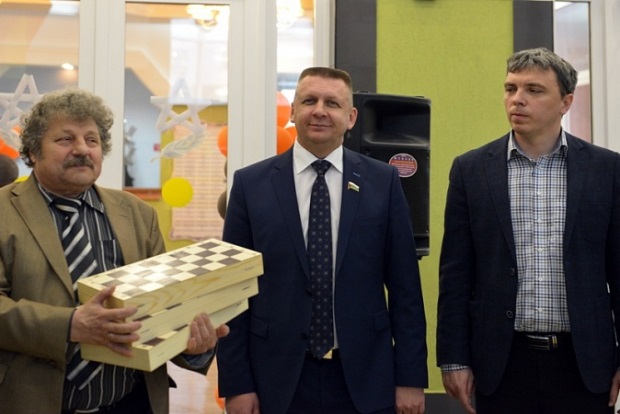 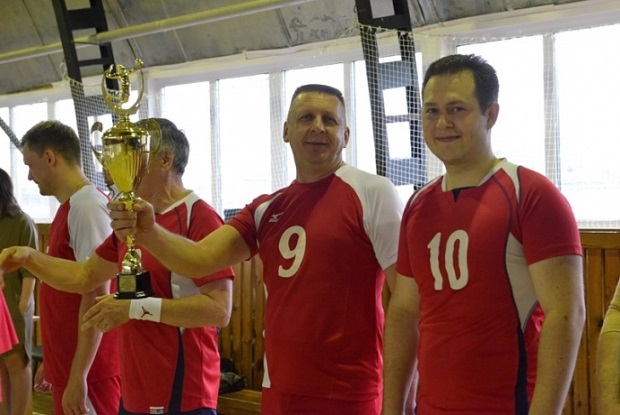 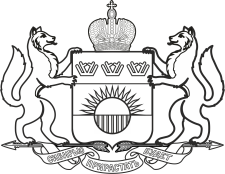 ОТЧЕТ ДЕПУТАТА ТЮМЕНСКОЙ ОБЛАСТНОЙ ДУМЫ VI СОЗЫВАПО ОДНОМАНДАТНОМУ ИЗБИРАТЕЛЬНОМУ ОКРУГУ № 8
Участие в заседаниях и встречах с законодательными, представительными и исполнительными органами местного самоуправления ХМАО – Югры
Встреча с губернатором ХМАО-Югры Н.В. Комаровой  в составе группы  депутатов Тюменской областной Думы и в ходе визитов губернатора в  г. Нефтеюганск, Нефтеюганский район -5;
Рабочее совещание с заместителями Губернатора ХМАО-Югры ХМАО-Югры - 3;
Рабочее совещание с губернатором ХМАО-Югры Н.В.Комаровой  по формированию интерактивной карты промышленности Югры; 
Заседание  Думы города Нефтеюганска – 6; 
Заседание  Думы Нефтеюганского района – 9;
Встреча  с главами муниципальных образований, входящих в избирательный округ  -  36;
Встреча  с  депутатами Думы Ханты-Мансийского автономного округа – Югры -  67;
Заседаниях Думы Ханты-Мансийского автономного округа – Югры  -   7;
«Совет глав» Нефтеюганского района – 5.
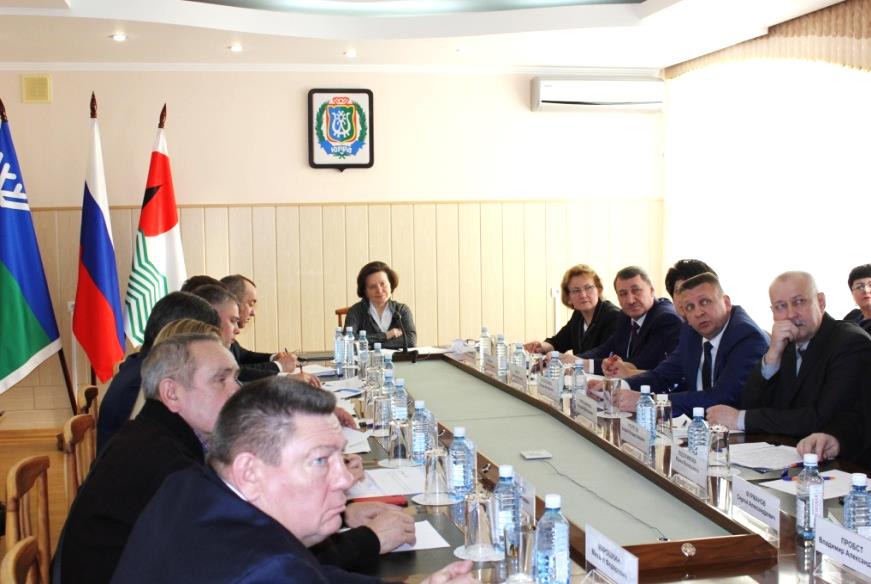 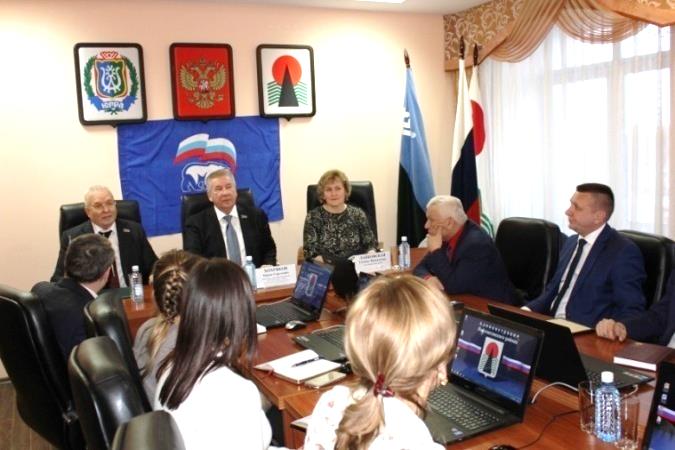 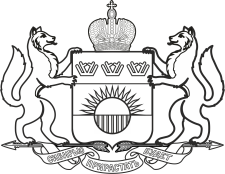 ОТЧЕТ ДЕПУТАТА ТЮМЕНСКОЙ ОБЛАСТНОЙ ДУМЫ VI СОЗЫВАПО ОДНОМАНДАТНОМУ ИЗБИРАТЕЛЬНОМУ ОКРУГУ № 8
Работа в составе Координационного  совета при Главе Нефтеюганского района по развитию предпринимательства  и улучшению инвестиционного климата  в Нефтеюганском  районе,  с одной стороны, как предпринимателя, с другой - как  эксперта, способствует эффективной координации действий  бизнес сообщества и органов местного самоуправления Нефтеюганского района. 
В  составе общественного  совета по развитию образования Нефтеюганского района ведется деятельность по привлечению к принятию управленческих решений широкого круга граждан и различных групп населения района, информирования общественности и организаций о целях, задачах и итогах работы в сфере образования.
Оказывается практическая помощь в проведении экспертной общественной оценки проектных инициатив, паспортов проектов, объектов строительства и других реализуемых проектов Департамента, в том числе национальных проектов.
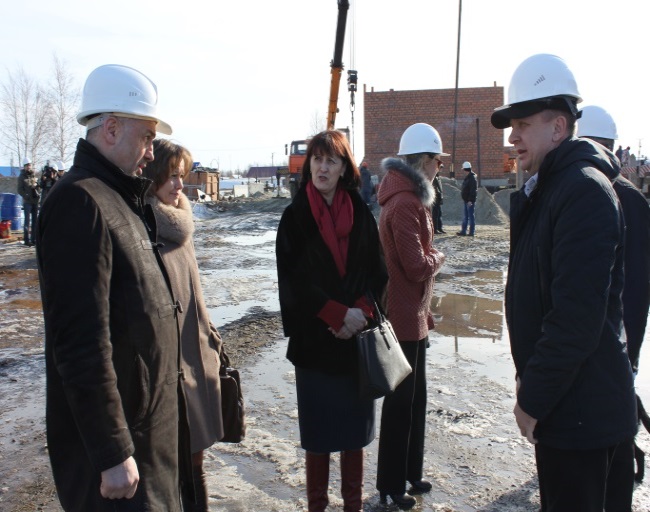 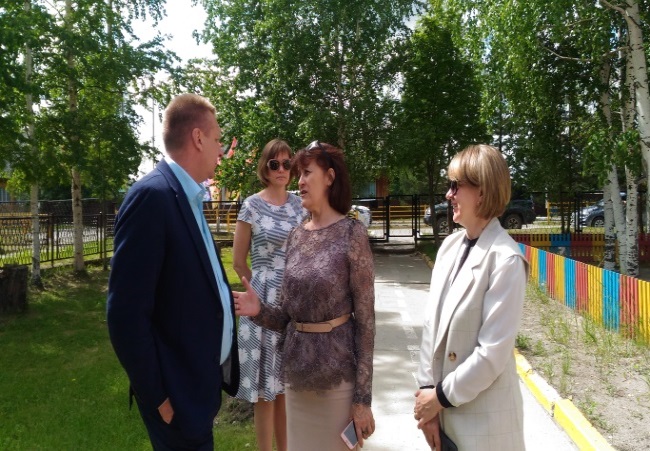 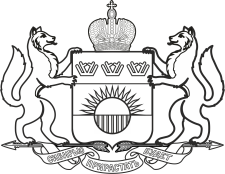 ОТЧЕТ ДЕПУТАТА ТЮМЕНСКОЙ ОБЛАСТНОЙ ДУМЫ VI СОЗЫВАПО ОДНОМАНДАТНОМУ ИЗБИРАТЕЛЬНОМУ ОКРУГУ № 8
Контроль за исполнением национальных проектов (программ)
В  рамках  национального проекта «Образование» в Нефтеюганском районе открылись три Центра  образования цифрового и гуманитарного профилей «Точка роста», на создание которых по  ходатайству депутата из резервного фонда Правительства Тюменской области на основании закона Тюменской области от 01.07.1998 № 40 «О наказах избирателей, данных депутатам Тюменской областной Думы», выделены финансовые средства для проведения реконструкции и ремонта помещений и в результате все «Точки роста» получили свое индивидуальное «лицо».
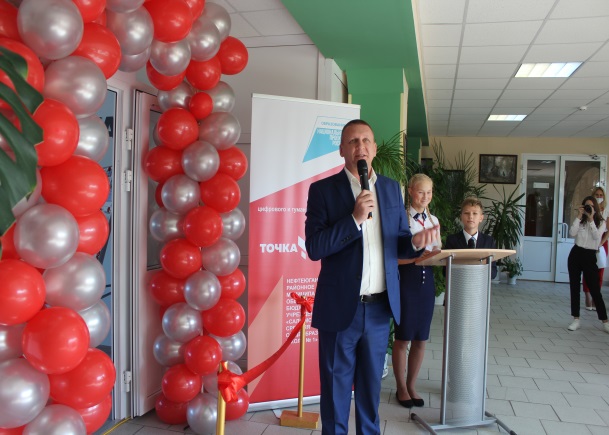 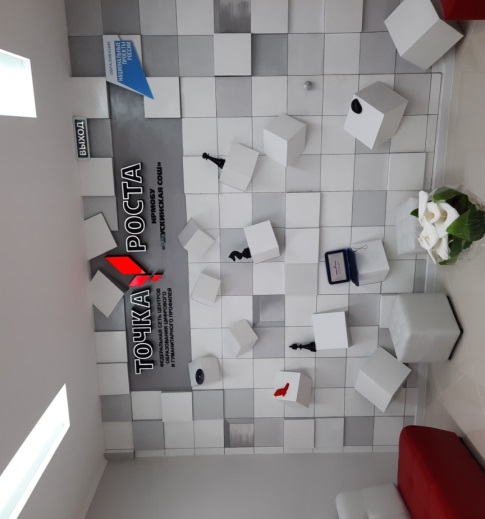 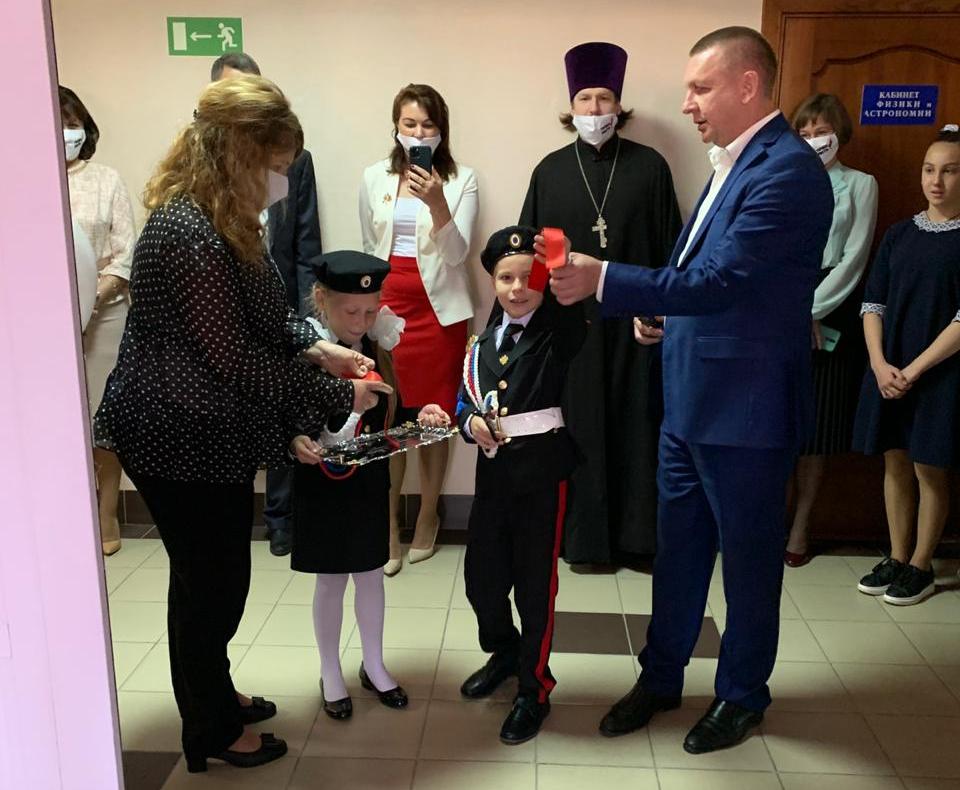 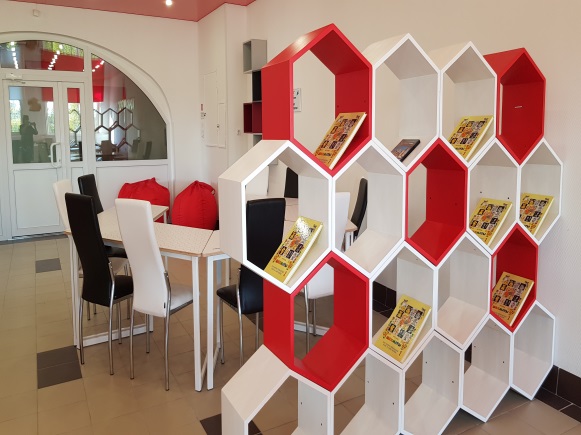 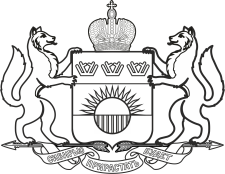 ОТЧЕТ ДЕПУТАТА ТЮМЕНСКОЙ ОБЛАСТНОЙ ДУМЫ VI СОЗЫВАПО ОДНОМАНДАТНОМУ ИЗБИРАТЕЛЬНОМУ ОКРУГУ № 8
Контроль за исполнением национальных проектов (программ)
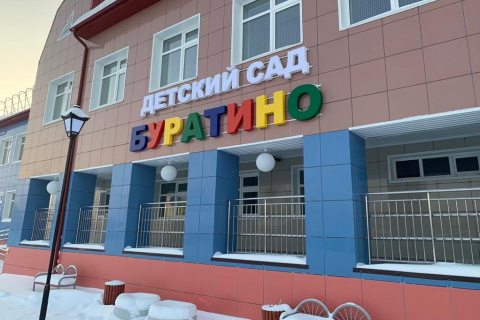 В 2021 году завершено строительство дополнительного корпуса НРМОБУ «Салымская СОШ № 2», что позволит увеличить мощность существующего здания.
Завершен строительством детский сад в 
п. Каркатеевы. (80 мест в том числе для детей в возрасте от 1,5 до 3 лет)
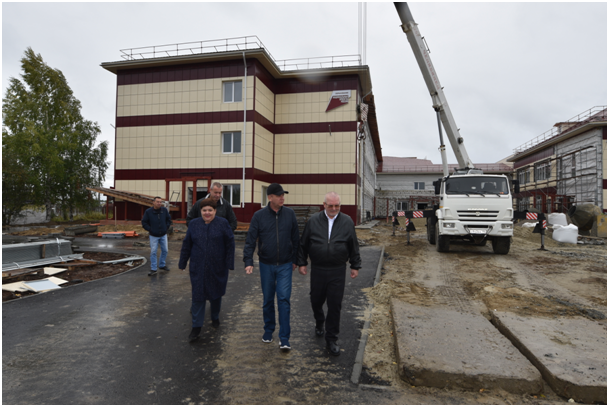 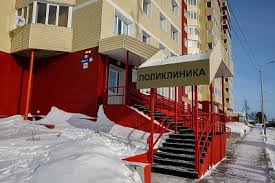 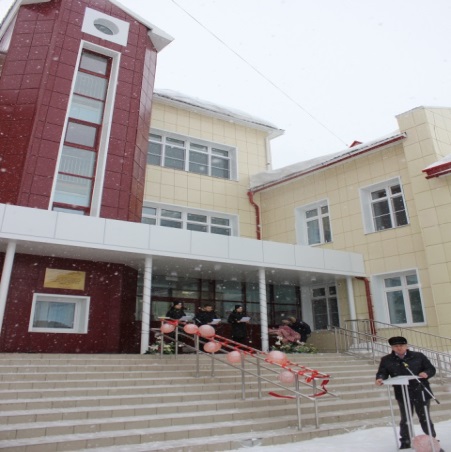 Торжественно отрыт Комплекс «Школа - Детский сад» в  п. Юганская Обь (130 учащихся/ 80 дошкольных  мест)
В п. Пойковском открыты взрослое и детское поликлинические отделения, обустроенные по принципам доступной среды.
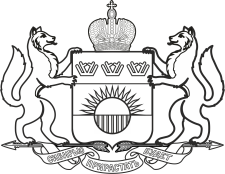 ОТЧЕТ ДЕПУТАТА ТЮМЕСНКОЙ ОБЛАСТНОЙ ДУМЫ VI СОЗЫВАПО ОДНОМОНДАТНОМУ ИЗБИРАТЕЛЬНОМУ ОКРУГУ № 8
Контроль за исполнением национальных проектов (программ)
Открытие парка «Югра» г.п. Пойковский. «Сердце Югры»- это: дорожки для катания на велосипедах, самокатах и роликах, свадебная и много других зон.
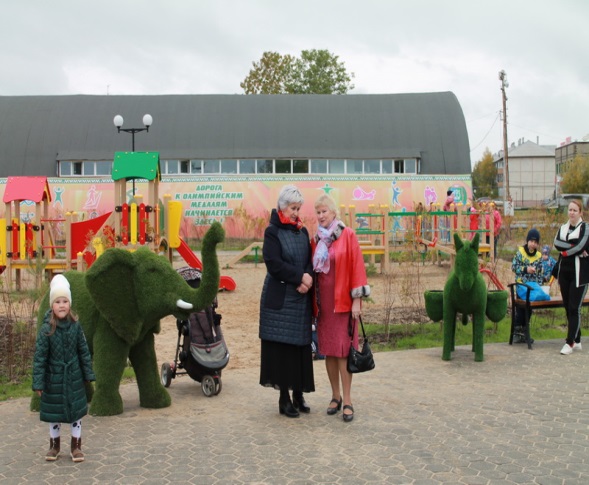 В п. Каркатеевы реализован 
проект «Строительство центрального сквера», для 
досуга  круглый год.
Современные сферы досуга для жителей поселения п.Сингапай обеспечил проект «Благоустройство территории по проспекту Молодежный».
В 2019 году реализован проект  «Строительство сквера солнечный» в 
п. Салым.
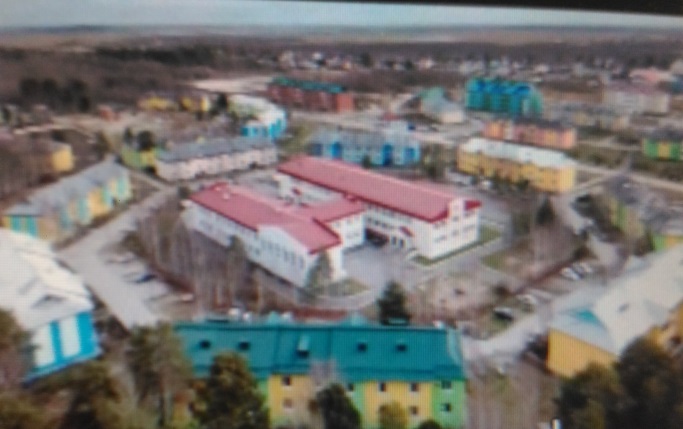 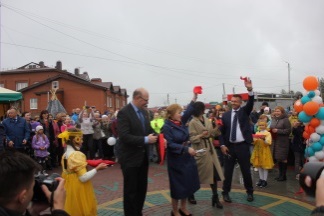 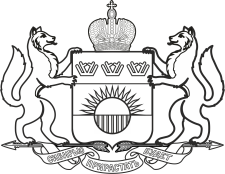 ОТЧЕТ ДЕПУТАТА ТЮМЕНСКОЙ ОБЛАСТНОЙ ДУМЫ VI СОЗЫВАПО ОДНОМАНДАТНОМУ ИЗБИРАТЕЛЬНОМУ ОКРУГУ № 8
Контроль за исполнением национальных проектов (программ)
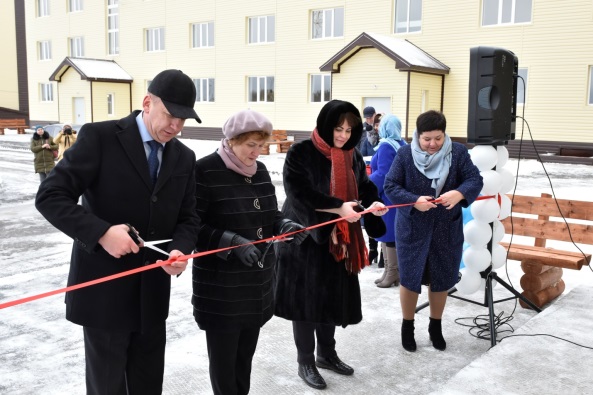 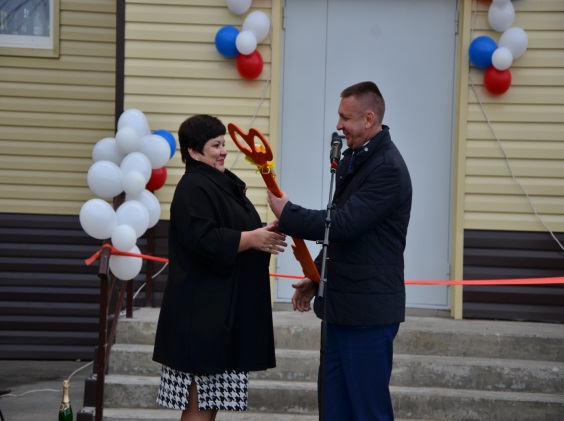 Жилые дома строятся  для переселения  ветеранов; граждан из жилых домов, признанных аварийными; обеспечения жилплощадью детей-сирот; граждан, состоящих на учете для улучшения жилищных условий по социальному найму, в том числе для привлечения в регион врачей, учителей и представителей других востребованных профессий; формирования маневренного фонда.
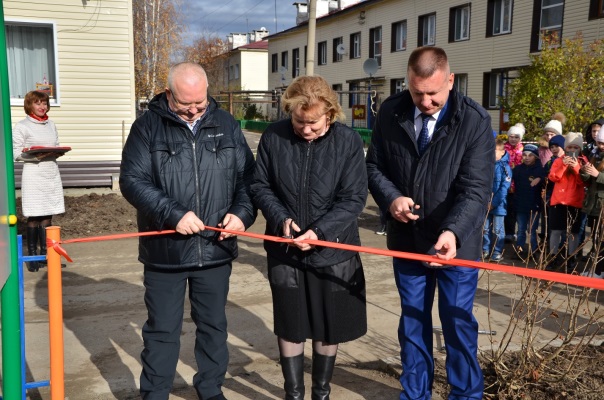 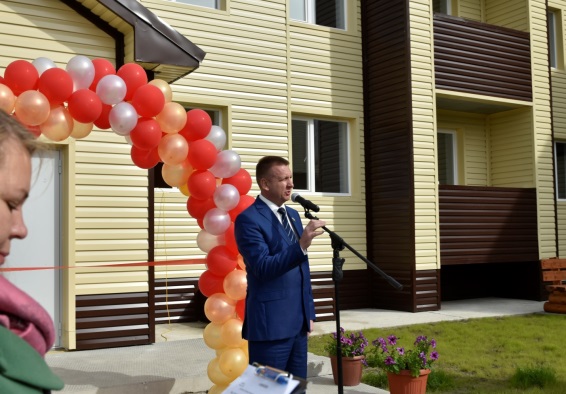 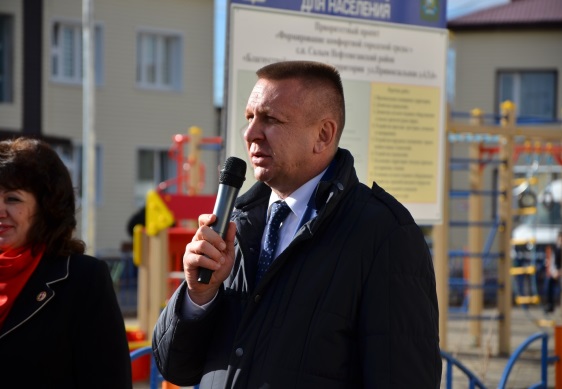 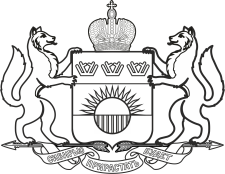 ОТЧЕТ ДЕПУТАТА ТЮМЕНСКОЙ ОБЛАСТНОЙ ДУМЫ VI СОЗЫВАПО ОДНОМАНДАТНОМУ ИЗБИРАТЕЛЬНОМУ ОКРУГУ № 8
ПАРТИЙНЫЕ ПРОЕКТЫ
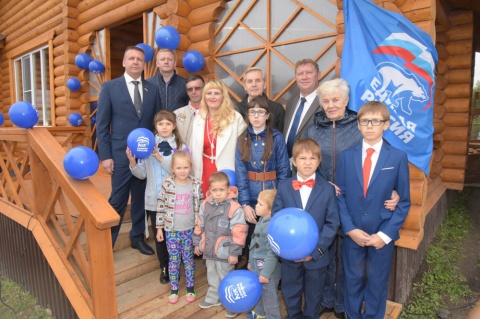 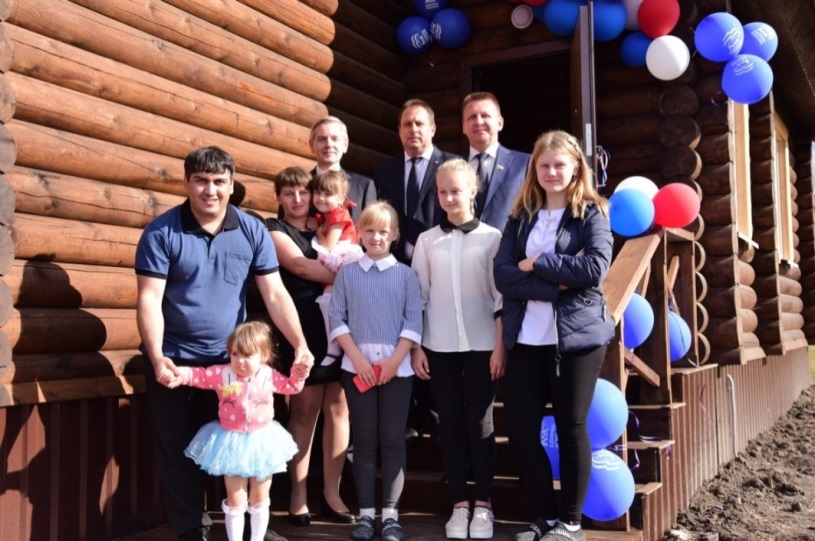 Принял участие в реализации проекта Тюменского регионального отделения партии «ЕДИНОЙ РОССИИ» «Дом для молодой многодетной сельской семьи», взяв на себя в полном объеме расходы по проектированию и строительству двух индивидуальных жилых домов.
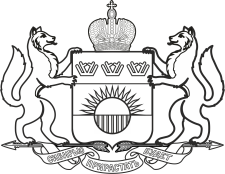 ОТЧЕТ ДЕПУТАТА ТЮМЕНСКОЙ ОБЛАСТНОЙ ДУМЫ VI СОЗЫВАПО ОДНОМАНДАТНОМУ ИЗБИРАТЕЛЬНОМУ ОКРУГУ № 8
Участие во всероссийской акции «Елка желаний»
Отделение «Специальный дом для одиноких престарелых» бюджетного учреждения Ханты-мансийского автономного  округа –Югры «Нефтеюганский комплексный центр социального обслуживания» получило новогоднюю елку с украшениями.
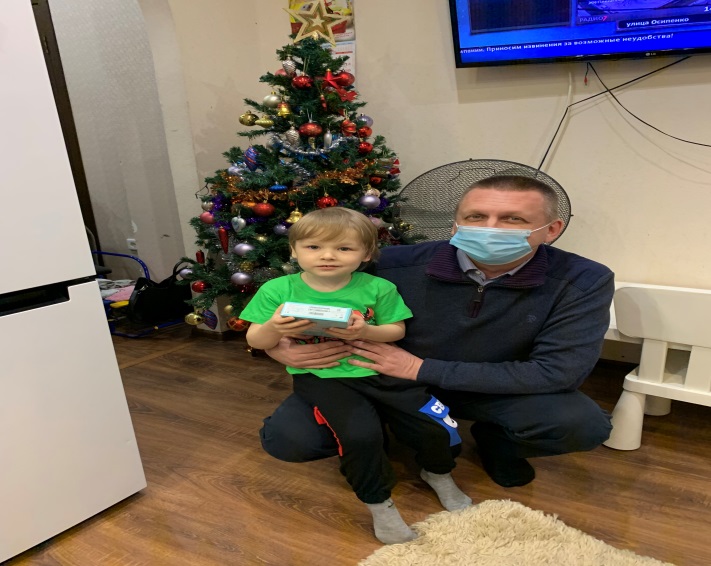 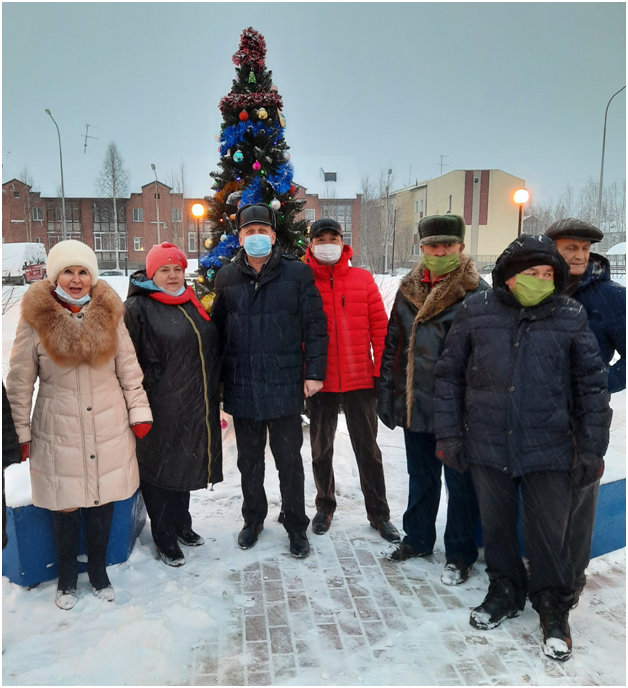 В своем письме Деду морозу четырехлетний Миша из Тюмени рассказал о своей мечте- планшете. 
Мечта исполнена.
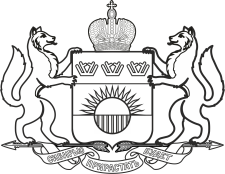 ОТЧЕТ ДЕПУТАТА ТЮМЕНСКОЙ ОБЛАСТНОЙ ДУМЫ VI СОЗЫВАПО ОДНОМАНДАТНОМУ ИЗБИРАТЕЛЬНОМУ ОКРУГУ № 8
Работа с избирателями
За отчетный период в общественных  приемных депутата проведено 80  приемов граждан, включая  выездные и совместные с представителями представительной и исполнительной власти. 
За истекший период рассмотрено 893 обращения, из всего количества вопросов, поставленных в обращениях 892 решены ПОЛОЖИТЕЛЬНО, даны разъяснения и консультации, по 1 обращению отказано.
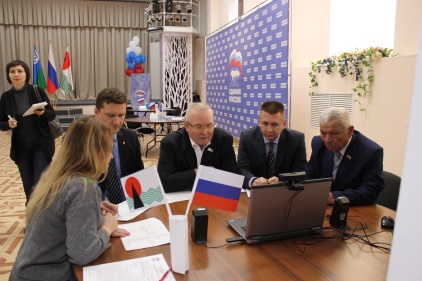 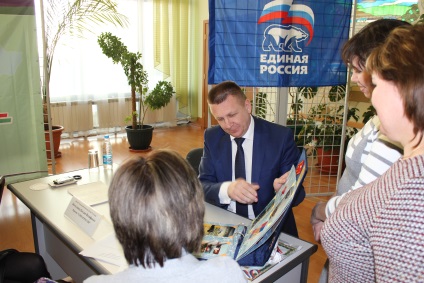 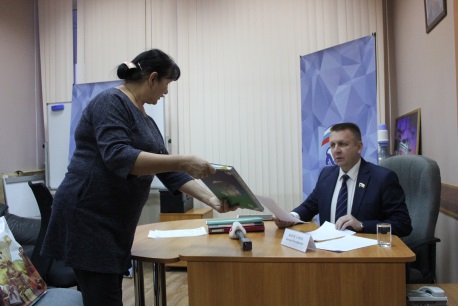 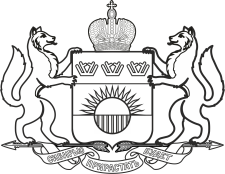 ОТЧЕТ ДЕПУТАТА ТЮМЕНСКОЙ ОБЛАСТНОЙ ДУМЫ VI СОЗЫВАПО ОДНОМАНДАТНОМУ ИЗБИРАТЕЛЬНОМУ ОКРУГУ № 8
Мероприятия
В рамках реализации полномочий депутата проведено около 200  встреч с избирателями и трудовыми коллективами, принял участие в 230 общественно-значимых мероприятиях.
Проведена работа по формированию политической и экологической культуры, активной гражданской позиции школьников и детей дошкольного возраста в рамках более чем 50 «парламентских уроков».
Более 100 мероприятий прошли в иных форматах.
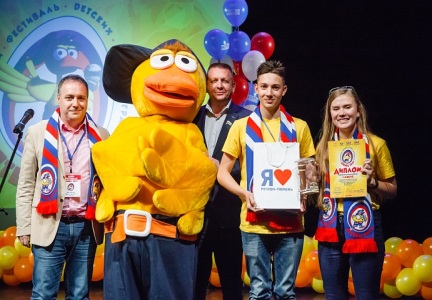 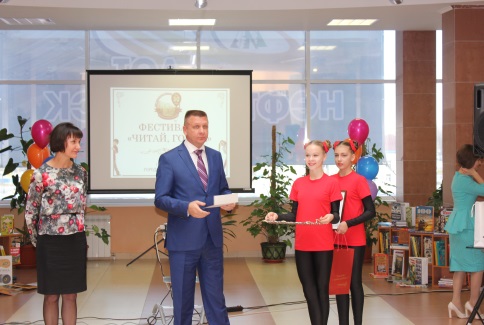 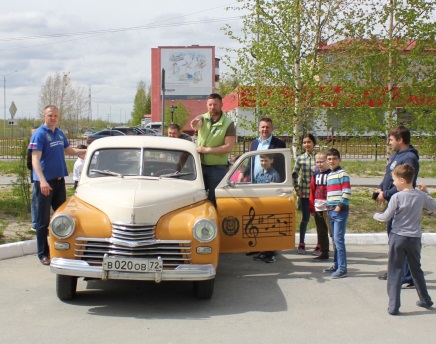 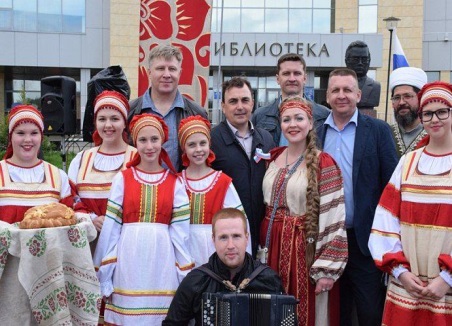 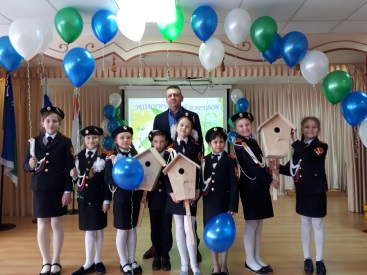 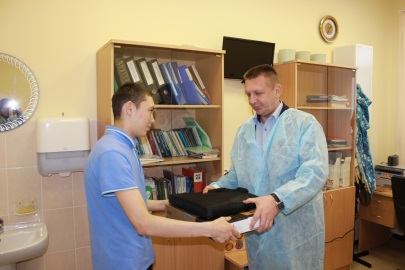 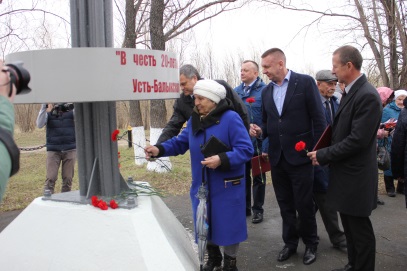 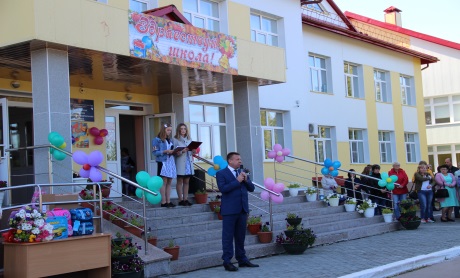 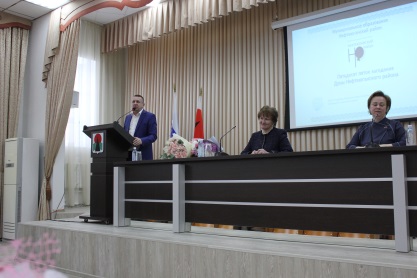 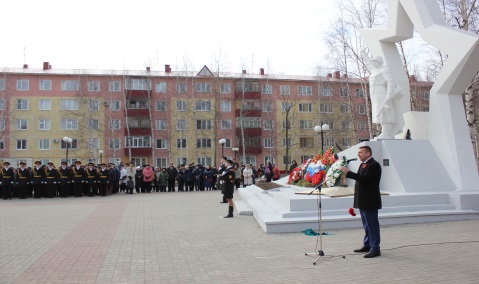 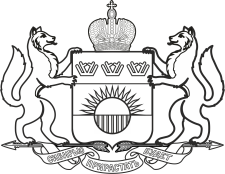 ОТЧЕТ ДЕПУТАТА ТЮМЕНСКОЙ ОБЛАСТНОЙ ДУМЫ VI СОЗЫВАПО ОДНОМАНДАТНОМУ ИЗБИРАТЕЛЬНОМУ ОКРУГУ № 8
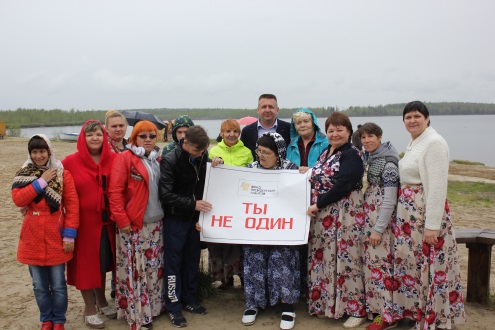 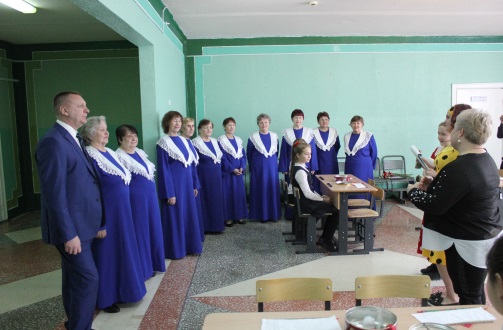 ПРОЕКТЫ, РЕАЛИЗУЕМЫЕ НА ТЕРРИТОРИИ 
ИЗБИРАТЕЛЬНОГО ОКРУГА   
Поддержка талантливой молодежи в части финансирования поездок на конкурсы, фестивали, состязания.
Поддержка  общественных организаций и  людей с ограниченными возможностями здоровья финансированием и организацией праздников, экскурсий, поездок на всероссийские и международные конкурсы, фестивали.
11 совместных мероприятий сдружили ветеранские организации всех поселений Нефтеюганска и Нефтеюганского района . Ветераны  побывали в гостях у земляков из поселений района, встречали их в Нефтеюганске и  все это с организацией познавательных экскурсий и теплых встреч…
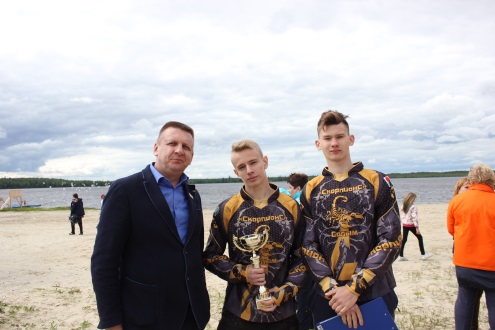 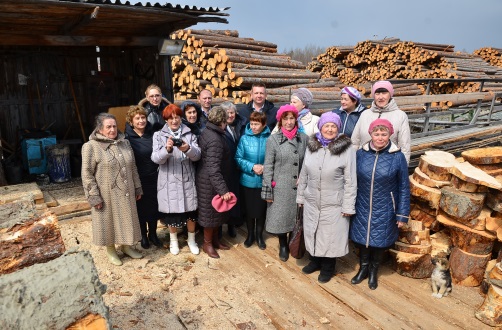 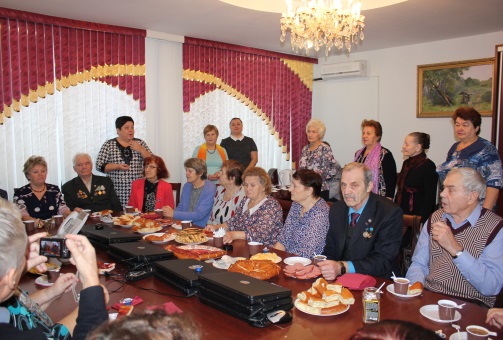 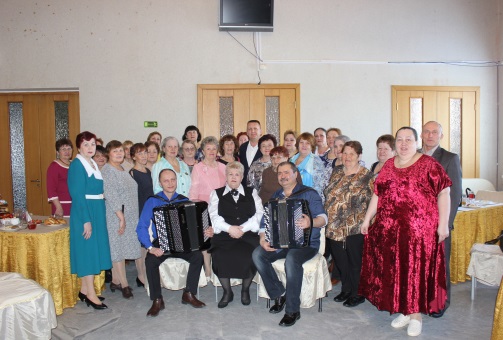 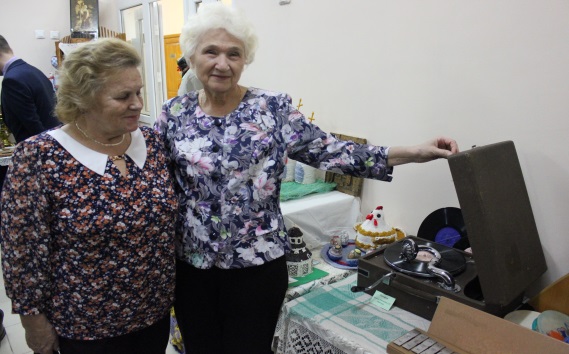 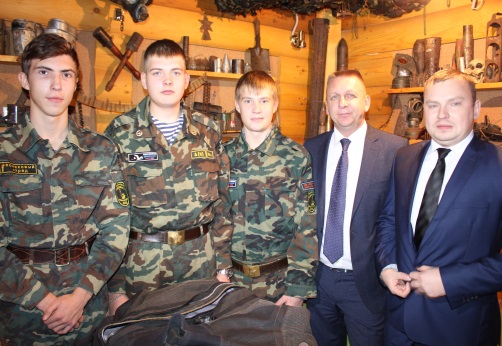 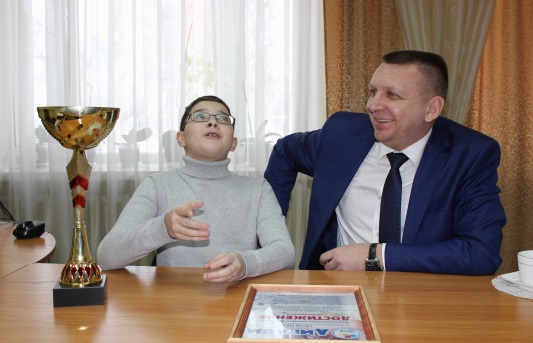 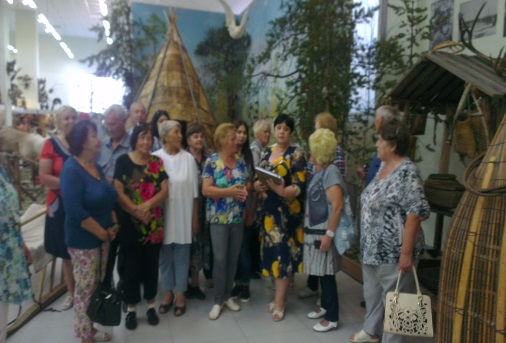 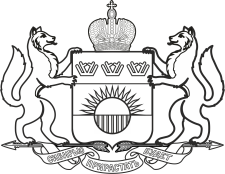 ОТЧЕТ ДЕПУТАТА ТЮМЕНСКОЙ ОБЛАСТНОЙ ДУМЫ VI СОЗЫВАПО ОДНОМАНДАТНОМУ ИЗБИРАТЕЛЬНОМУ ОКРУГУ № 8
Также проводится ежегодный традиционный открытый турнир по быстрым шахматам, посвященный Победе воинов Александра Невского на Чудском озере. В нем участвуют сильнейшие шахматисты их ХМАО-Югры и Тюменской области.
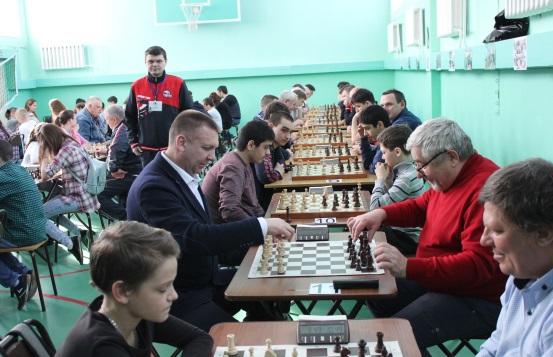 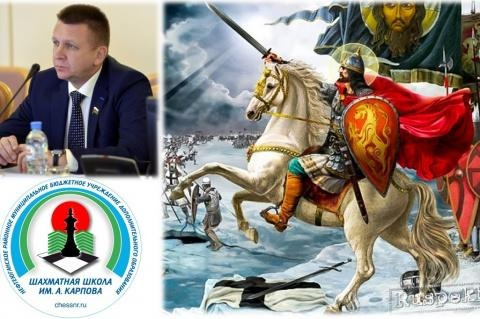 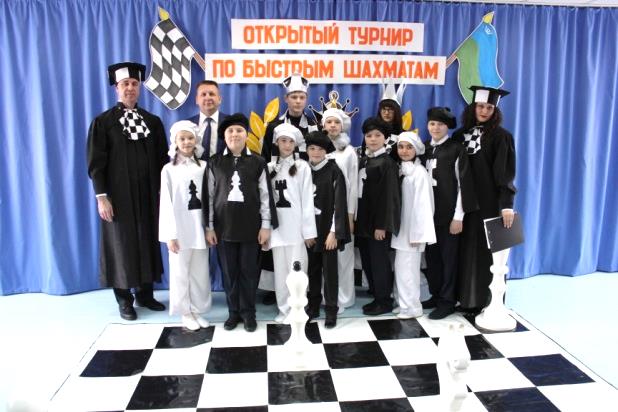 Ежегодно поддерживается проведение детских шахматных баталий в рамках Международного шахматного турнира им. А.Карпова в Нефтеюганском районе.
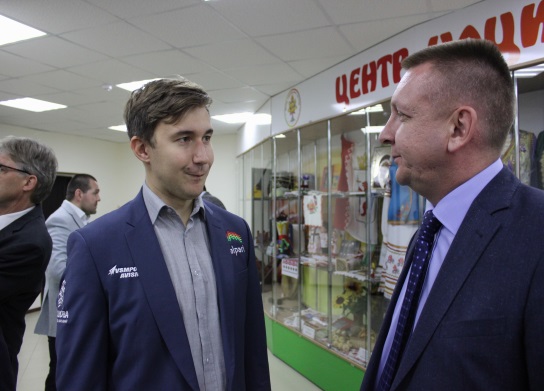 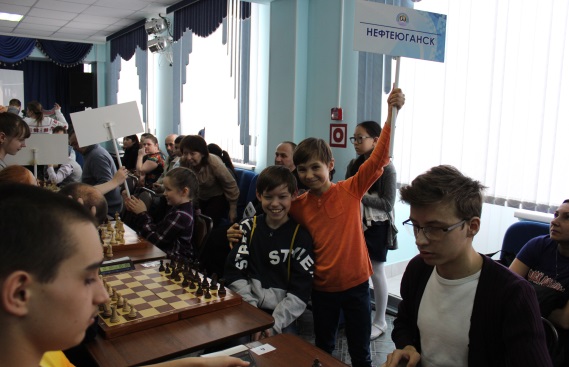 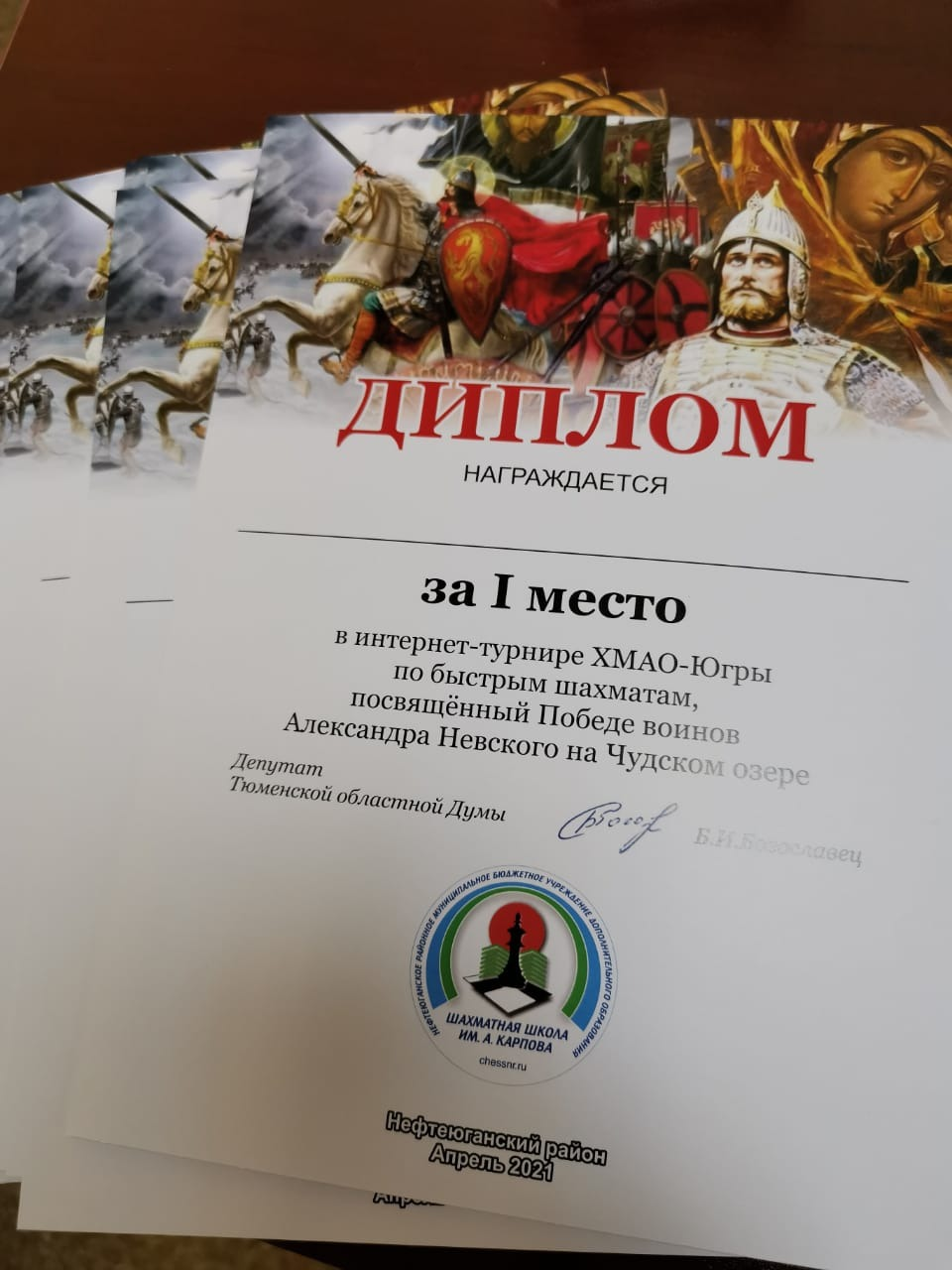 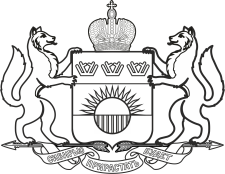 ОТЧЕТ ДЕПУТАТА ТЮМЕНСКОЙ ОБЛАСТНОЙ ДУМЫ VI СОЗЫВАПО ОДНОМАНДАТНОМУ ИЗБИРАТЕЛЬНОМУ ОКРУГУ № 8
Взаимодействие с социальными службами
Депутат активно сотрудничает с социальными службами города Нефтеюганска и Нефтеюганского района, входит в состав трех попечительских советов, а именно, Бюджетное учреждение Ханты-Мансийского автономного округа–Югры «Центр социальной помощи семье и детям,  Бюджетное учреждение Ханты-Мансийского автономного округа–Югры  «Реабилитационный центр для детей и подростков с ограниченными возможностями и Бюджетное учреждение Ханты-Мансийского автономного округа–Югры «Комплексный центр социального обслуживания населения «Забота».  В частности, оказывает социальную помощь лицам, попавшим в трудную жизненную ситуацию, инвалидам,  детям-сиротам и детям, оставшимся без попечения родителей и укрепление материально-технической базы учреждений.
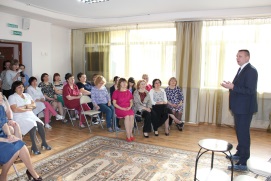 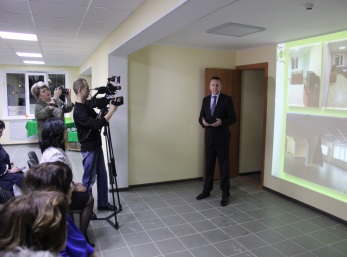 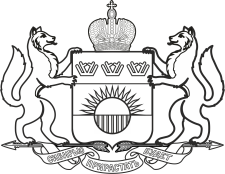 ОТЧЕТ ДЕПУТАТА ТЮМЕНСКОЙ ОБЛАСТНОЙ ДУМЫ VI СОЗЫВАПО ОДНОМАНДАТНОМУ ИЗБИРАТЕЛЬНОМУ ОКРУГУ № 8
Наградная деятельность  

По представлению депутата 155 граждан удостоены наград Тюменской областной Думы, в том числе: 
40 Почетной грамотой Тюменской областной Думы;
90 Благодарственным письмом Тюменской областной Думы;
25 Почетным нагрудным знаком Тюменской областной Думы. 
Лица, удостоенные наград и почетных званий Тюменской области, могут пользоваться льготами и преимуществами в случаях, установленных нормативными правовыми актами Тюменской области.
Благодарностью Председателя поощрено 10 человек.
Более 550  человек поощрены Благодарственным письмом депутата Тюменской областной Думы за заслуги в экономике, науке, культуре, искусстве, воспитании, просвещении, охране здоровья, жизни и прав граждан, благотворительной деятельности, государственном строительстве и иные заслуги.
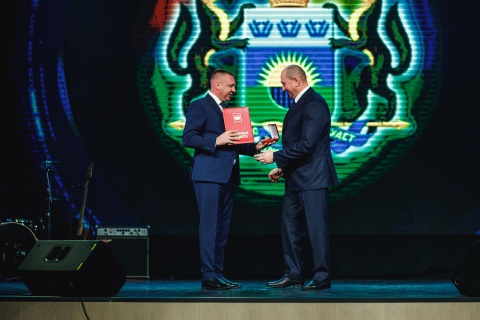 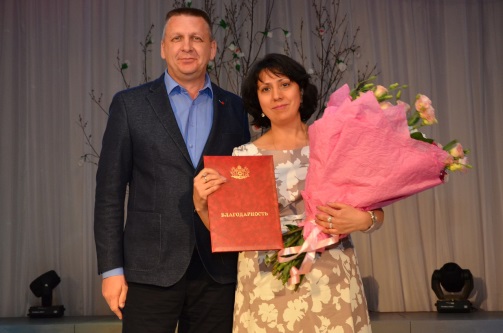 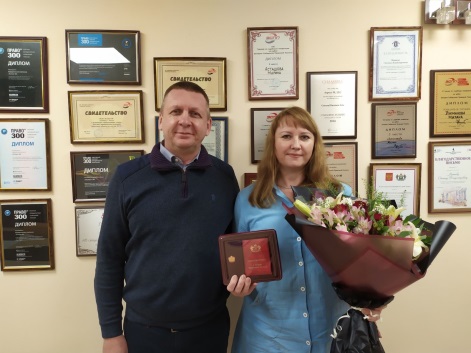 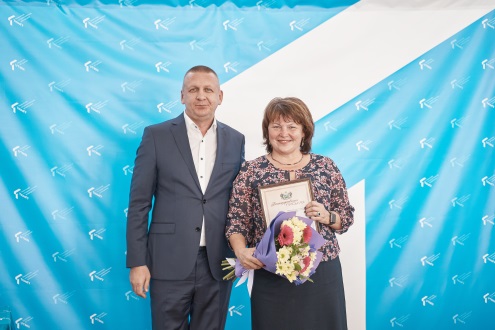 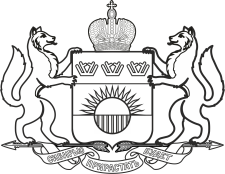 ОТЧЕТ ДЕПУТАТА ТЮМЕНСКОЙ ОБЛАСТНОЙ ДУМЫ VI СОЗЫВАПО ОДНОМАНДАТНОМУ ИЗБИРАТЕЛЬНОМУ ОКРУГУ № 8
Освещение деятельности  в средствах массовой информации
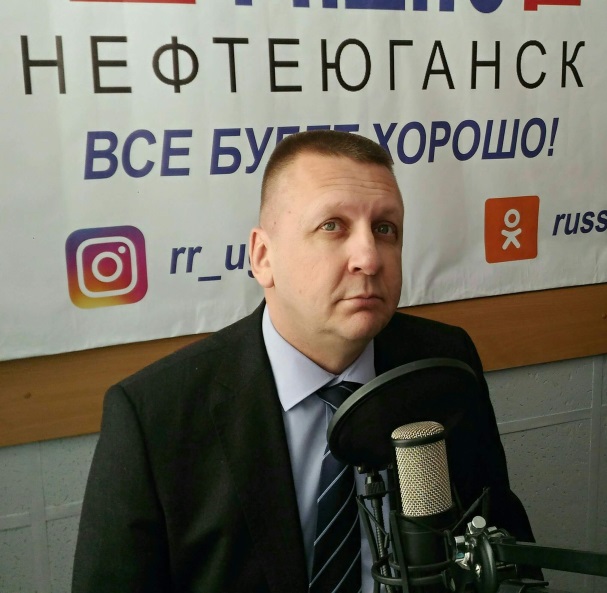 В течении созыва 2016-2021 освещение деятельности реализовано через размещение и радио-,  теле- трансляцию более 2000 материалов в местных, окружных, региональных, федеральных СМИ и в сети интернет, поводом для которых  стала деятельность депутата, упоминание, фоторепортажи, а также  поздравления с государственными и профессиональными праздниками.
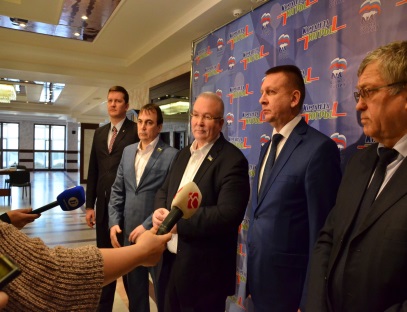 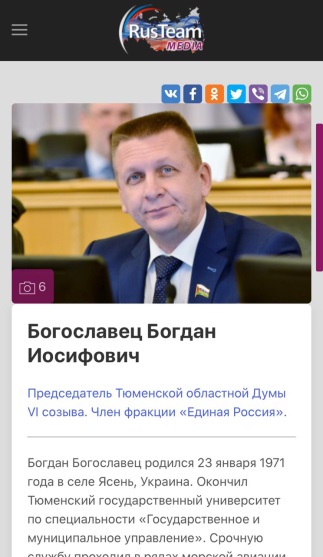 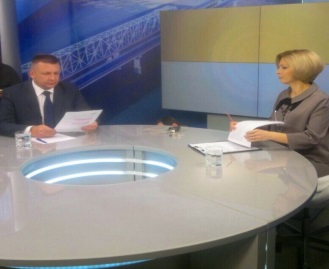 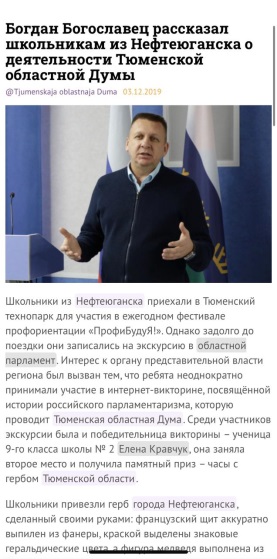 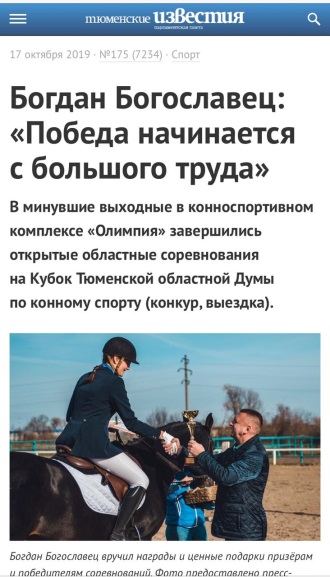 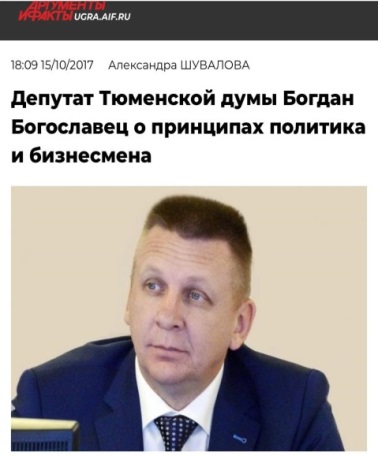 ОТЧЕТ ДЕПУТАТА ТЮМЕНСКОЙ ОБЛАСТНОЙ ДУМЫ VI СОЗЫВАПО ОДНОМАНДАТНОМУ ИЗБИРАТЕЛЬНОМУ ОКРУГУ № 8
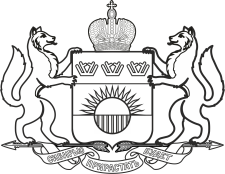 Дополнительная информация
За успешную деятельность направленную на укрепление позиции власти, ее авторитета в глазах жителей округа и области, стабильное и динамичное социально-экономическое развитие региона, защиту интересов его жителей, отмечен следующими наградами:
Звание «Почетный гражданин Нефтеюганского района»;
Почетная грамота Тюменской областной Думы;
Благодарность Губернатора Тюменской области;
Благодарность  Губернатора ХМАО-Югры;
Почетная грамота Совета Федерации РФ. 
За отчетный период получены благодарности от более чем 400 избирателей, учреждений и общественных объединений.
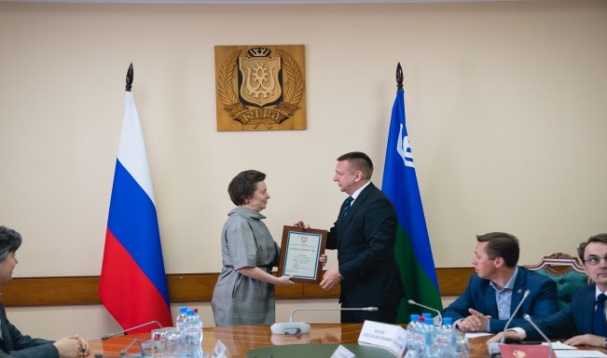 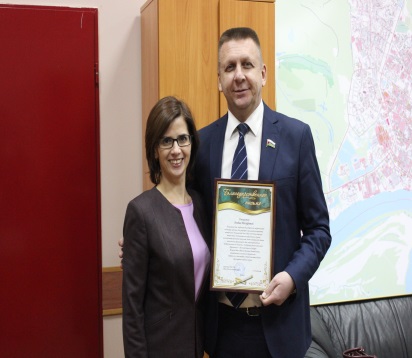 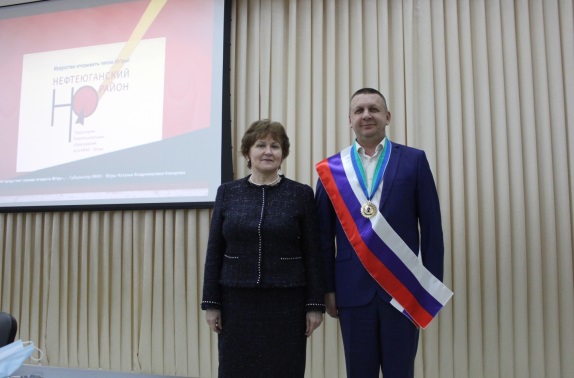 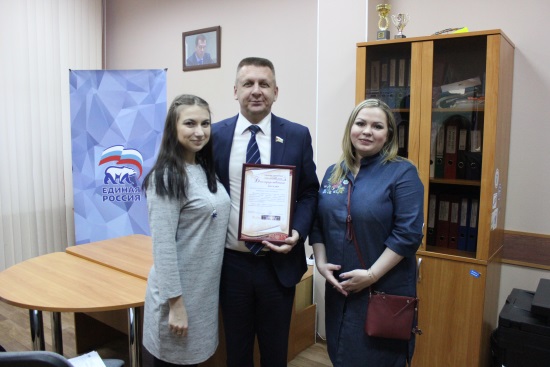 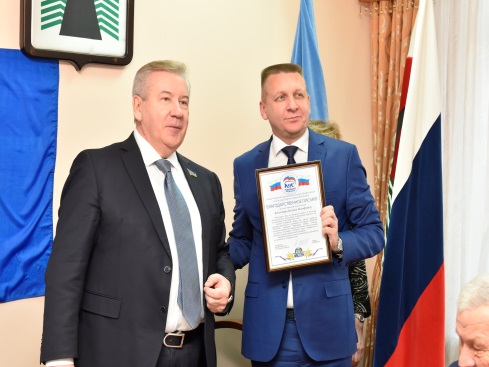 ОТЧЕТ ДЕПУТАТА ТЮМЕНСКОЙ ОБЛАСТНОЙ ДУМЫ VI СОЗЫВАПО ОДНОМАНДАТНОМУ ИЗБИРАТЕЛЬНОМУ ОКРУГУ № 8
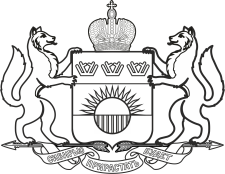 КОНТАКТНАЯ ИНФОРМАЦИЯ
ТЕЛЕФОН:
+7 (3452) 59-09-91 – общественная приемная в г. Тюмени
+7 (3463) 23-54-11 – общественная приемная в г. Нефтеюганске
E-MAIL:
BogoslavetcBI@duma72.ru
ОБЩЕСТВЕННЫЕ ПРИЕМНЫЕ:
г. Тюмень, ул. Республики, д.52, каб. 525
г. Нефтеюганск, 2а мкр., стр. 8, каб. 180